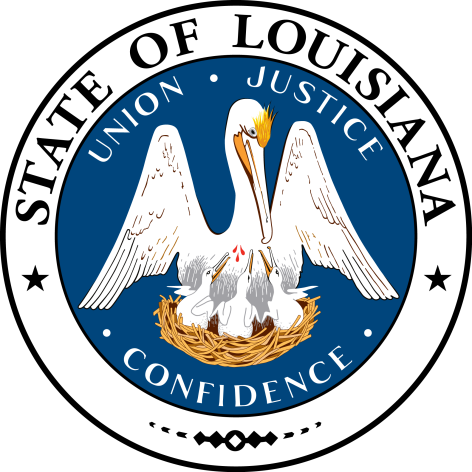 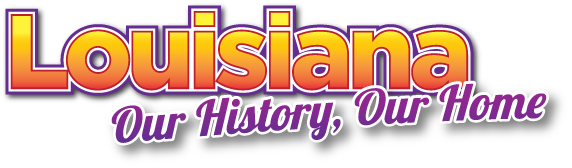 Smart Skills
Week 31
Map 7
© 2015 Clairmont Press
Monday
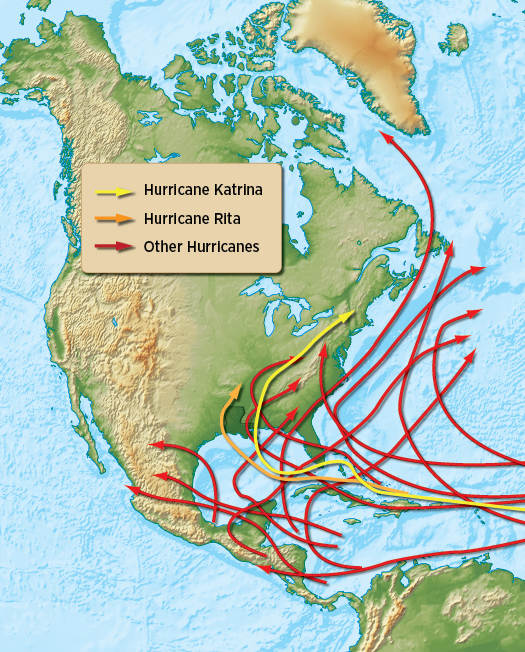 What is the purpose of this map?
2
[Speaker Notes: This map shows the paths of major hurricanes in the United States.]
Tuesday
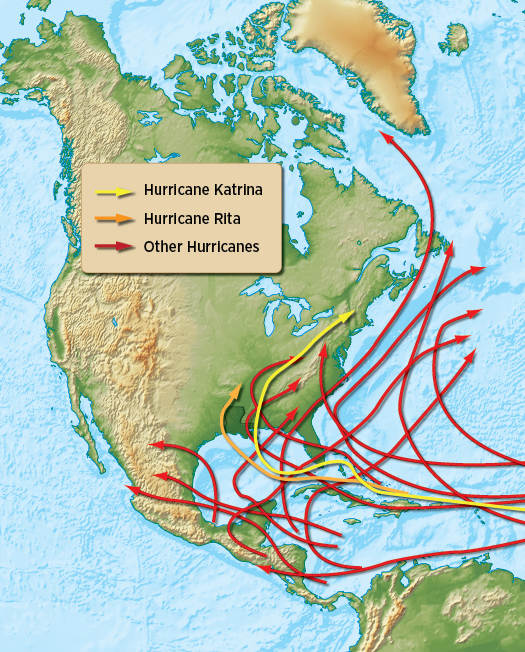 What do the different colored arrows on the map represent?
3
[Speaker Notes: The different colors show the different hurricanes. Hurricane Katrina is yellow. Hurricane Rita is orange. All other major hurricanes are red.]
Wednesday
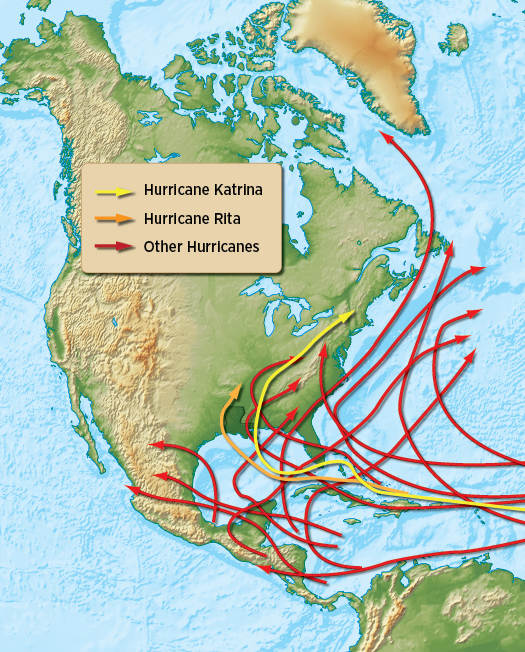 Based on the map, where do most hurricanes begin? In which general direction do most hurricanes travel?
4
[Speaker Notes: Hurricanes begin southeast of the United States (off the coast of Africa). Hurricanes generally travel east to west then turn toward the north and northeast.]
Thursday
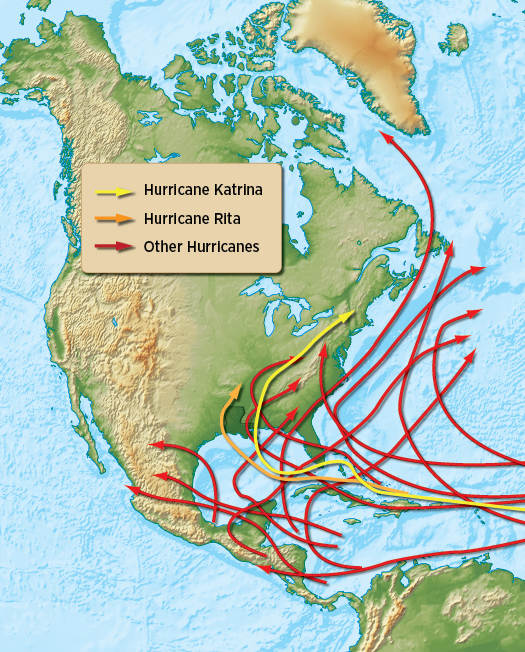 Which two hurricanes are singled out on the map above? Why?
5
[Speaker Notes: Sample Answer: The two singled out hurricanes are Hurricane Katrina and Hurricane Rita because they are relatively recent and had significant impact on Louisiana.]
Friday
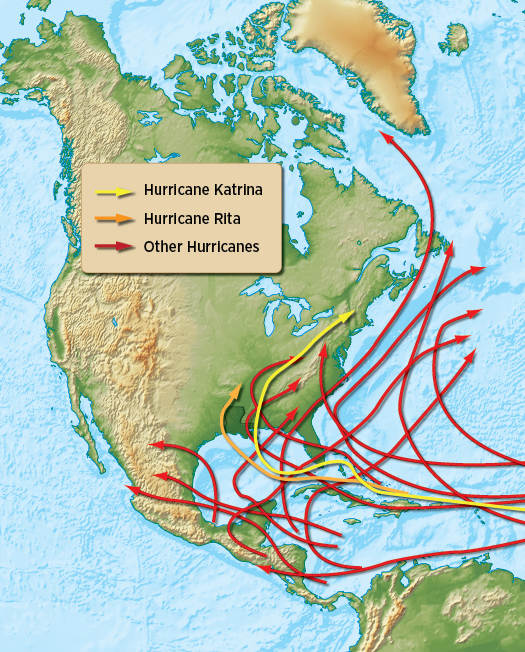 Why would a map like this be useful to government officials?
6
[Speaker Notes: Answers will vary among students. General answers should reflect being able to plan ahead for hurricanes based on trends and patterns.]
Image Credits

Slide 1: Chris Miceli on Wikimedia Commons, Public Domain; Image Credits Slide: Edd Prince on Wikimedia Commons; maps copyright Clairmont Press; all others public domain
Shown here: Fontainebleau State Park
7